Pathophysiology of Obesity: Genetic, Environmental, and Social Causes
Module 3
Pathophysiology of Obesity: Genetic, Environmental, and Social Causes
Thank you for using the FORWARD: Focus on Obesity Education curriculum.
 
Novo Nordisk Inc. provided funding support for the FORWARD: Focus on Obesity Education curriculum. A third-party provider developed the content in consultation with Novo Nordisk Inc. and leading obesity clinician experts. FORWARD relies exclusively on open-source materials available to the general public.

The goal of FORWARD is to present a complete, accurate, non-promotional and fair-balanced picture of the current state of obesity. FORWARD is intended to inspire the development of obesity education in clinical professional schools, ensuring adequate training of future healthcare providers on the diagnosis and management of obesity. By choosing to access and browse this module of FORWARD, you acknowledge that you have read, understand and agreed to the FORWARD Terms of Use. If you do not agree with the FORWARD Terms of Use, you are not permitted to further access this module and should immediately discontinue your use.
Double click to view:
Learning outcomes
After completing this module, the learner will be able to:
Describe the role of genetics in the development of obesity
Understand polygenic obesity is the most common form of obesity
Recognize the phenotypic patterns associated with monogenetic and polygenic mutations resulting in obesity
Identify environmental and social factors that interact with genes and contribute to the development of obesity
Obesity is a heterogenous disease of excess adiposity impairing health
weight (kg)
=
height (m2)
Body mass index (BMI) provides the most convenient ​population-level clinical measure of overweight and obesity1
BMI
BMI
BMI, body mass index.1. World Health Organization. Fact sheet no. 311: obesity and overweight. Available at: https://www.who.int/en/news-room/fact-sheets/detail/obesity-and-overweight. Accessed August 2022; 2. WHO Consultation on Obesity (‎1999: Geneva, Switzerland)‎ & World Health Organization (‎2000)‎. Obesity: preventing and managing the global epidemic: report of a WHO consultation. World Health Organization. https://apps.who.int/iris/handle/10665/42330 Accessed August, 2022.
The disease of obesity
High BMI
Energy dysregulation
Excess caloric intake
Excess adiposity
Biological signals affecting energy balance: 
Adipose tissue
Other factors affecting energy balance:
Medications
Stomach & intestines
Pancreas
Hedonic input
Genetics
Environment
Energy expenditure
Energy intake
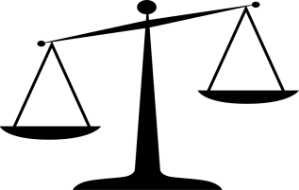 Physical activity 
Basal metabolism 
Adaptive thermogenesis
Behavior 
Food availability 
Hunger and satiety
Hormonal and neuronal appetite signaling
Obesity results from inappropriate energy intake cues (hormones and signals) driven by genetic predisposition to an obesogenic environment
Spiegelman BM et al. Cell 2001;104(4):531–43.
[Speaker Notes: Suggested speaker notes:
Adipose Tissue: leptin produced mostly by white adipocytes, secretion is positively correlated with lipid content and signals to the hypothalamus to reduce appetite
Stomach and intestines: GLP-1, peptide YY, oxyntomodulin, for example, mediate satiety
Pancreas: pancreatic polypeptide and amylin, for example, mediate satiety
Medications: some medications (e.g., corticosteroids) cause unwanted weight gain in addition to its intended therapeutic effect(s)
Hedonic input refers to eating based on pleasure, and is mainly under mesolimbic control, mediated by feelings of wanting or liking to eat
Genetics: approximately 70%-80% of weight variation is attributed to genetic factors. Human obesity genotypes result from complex networks of gene-gene and gene-environment interactions with a growing number of obesity-related or obesity-causing genes
Environment: obesogenic environments are not enough to explain obesity, but early (i.e., prenatal) / general exposure to adverse environments can cause vascular, metabolic, and neuro-endocrine adaptations that predispose one to late-onset diseases, i.e., obesity]
Obesity: A multifactorial disorder
Hruby A et al. Pharmacoeconomics 2015;33(7):673–89.
[Speaker Notes: Suggested speaker notes:
One's unique 'genetics' interacts with the 'assumed' obesogenic environment (discussed later in this module) which subsequently influences one’s development. The developmental impact on one’s eating behaviors may include resistance to signals of satiety.]
Individual weight gain or weight lossGenetic considerations
Why do some people gain weight easily and others seem to never gain weight?
How can these differences be explained?
I eat a lot of food, but don’t gain weight
When I eat this, I gain 3 pounds!
Behavioral factors
Hormonal factors
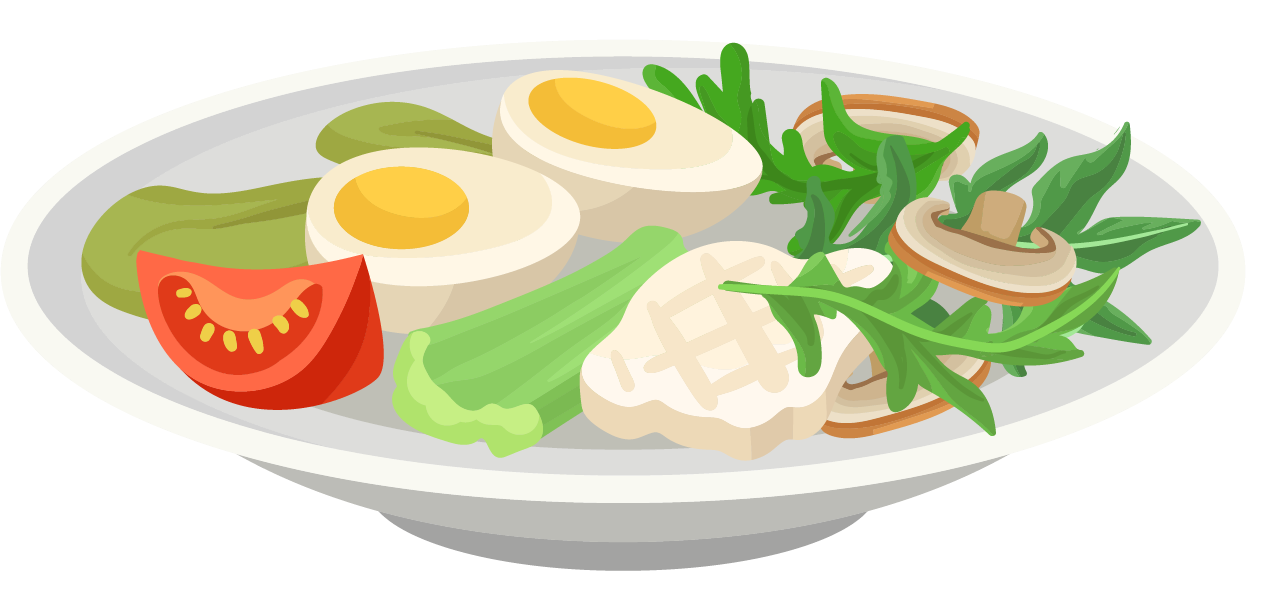 Sleep patterns
Eating habits
Genetics
Yáñez et al. Austin J Nutr Metab 2017;4:1052.
Genetic predisposition to obesity
There is a strong genetic component underlying the large interindividual variation in body weight that determines people's response to the obesogenic environment
This causes some to store energy as fat while others do not
Twin, family and adoption studies have estimated the heritability of obesity to be between 40% and 70%
Loos RJF and Yeo GSH. Nat Rev Genet 2022;23:120–33.
Interaction of environment and genetic variability in multifactorial diseases
Interaction of environmental and genetic variance in complex multifactorial polygenic diseases*
Individuals genetically predisposed to a multifactorial disease, i.e., obesity, will likely manifest the disease phenotype in a healthy environment

In an adverse, i.e., obesogenic, environment, the genetic susceptibility will be expressed as the disease phenotype, but not in the genetically resistant population
Genetically predisposed
Disease phenotype (i.e., BMI)
Genetically resistant
Healthy environment
Adverse environment
*A schematic diagram.
Adapted from Mark AL. Hypertension 2008;51:1426–34.
Significant genetic contribution to the development of obesity-related traits
Genome-wide association studies (GWA)* have identified several gene loci associated with obesity
Many of these genes have variants that are associated with monogenic (rare; e.g., MC4R) and polygenic (common) obesity
Obesity is the result of complex interactions among many genes and environmental factors1,2
Many act via the central nervous system1
Translation of these genes express tendencies in the CNS towards obesity**
Individual choices:
Counter-regulatory mechanisms making it difficult to maintain or lose weight2
Obesity-related gene loci1
Healthy/restrictive diet
Regular exercise2
Combined with modern obesogenic environment2
Obesity or hibernation genes that promote fat deposition in preparation for famine2
*A GWAS is an approach used in genetics research to associate specific genetic mutations with particular diseases. **Example, genes governing satiety (e.g., LEP) may be dysregulated leading to positive energy balance, increased adiposity and increased BMI.
GWAS, genome-wide association study; CNS, central nervous system; MC4R, melanocortin 4 receptor gene.1. Speliotes EK et al. Nat Genet 2010;42:937–48; 2. O’Rourke RW et al. Ann Surg 2014;259:642–8.
Monogenic vs polygenic obesity
Monogenic
Early-onset, severe obesity; rare
Polygenic
Common obesity
Considerable genetic influence
Modest genetic influence
Variation in a single gene
Several variants in many genes
Large genetic effect
Each variant has a minimal effect
Rare
Common
Alleles with high penetrance
Alleles with low penetrance
No environmental influence
Environment is a key factor
Loos RJF and Yeo GSH. Nat Rev Genet 2022;23:120–33.
Monogenic mutations can cause early onset obesity (based on GWAS)
*Genes with GWAS-documented links to obesity and obesity syndromes in multiple age and ethnicity groups.α-MSH, α-melanocyte stimulating hormone; ACTH, adrenocorticotropic hormone; GWAS, genome-wide association study; LEP, leptin; LEPR, leptin receptor; POMC, pro-opiomelanocortin; MC4R, melanocortin-4 receptor.1. Huvenne H et al. Obes Facts 2016;9:158–73; 2. Baxter J et al. Obes Surg 2019;29:4077–83.
Mutations in the homeostatic regulation of appetite
Indirect pathways
Effectors
Appetite
Appetite
Hypothalamus
Satiety
Hunger
Second-order neurons
LEPR
Arcuate nucleus 
First-order neurons
POMC/CART
NPY/AgRP
Satiety signals
PYY           GLP-1PP             OXM
Adiposity signals
Leptin     Insulin
Hunger signal
Ghrelin
Single dysfunctional gene identified with GWAS
AgRP, Agouti-related peptide; CART, cocaine- and amphetamine-regulated transcript; GLP-1, glucagon-like peptide-1; GWAS: genome-wide association study; LEPR, leptin receptor; NPY, neuropeptide Y; OXM, oxyntomodulin; POMC, pro-opiomelanocortin; PP, pancreatic polypeptide; PYY, peptide YY. Adapted from: 1. Badman MK et al. Science 2005;307:1909–14; 2. Seo S et al. Endocr J 2008;55:867–74; 3. Secher A et al. J Clin Invest 2014;124:4473–88; 4. Huvenne H et al. Obes Facts 2016;9:158–73.
Polygenic obesity = ‘common obesity’
The heritability of obesity and body weight in general is high
The genetic predisposition to obesity for most individuals, however, has a polygenic basis
Polygenic obesity is due to the simultaneous presence of DNA variations in multiple genes that control body weight
Any single variant will have a higher frequency in obese than in normal weight and lean individuals
Obesity
Many polygenic variants
Increased BMI
Body weight, obesity
A polygenic basis of obesity implies that the specific set of polygenic variants relevant for obesity in one individual is unlikely to be the same in another person with obesity
Hinney A et al. Eur Child Adolesc Psychiatry 2010;19:297–310.
Genetics may limit the influence of environmental factors on body weight
Concordance of body types is higher in monozygotic than dizygotic twins
Monozygotic (identical) twins
Dizygotic (fraternal) twins
Relatively homogeneous body type
between twins
Relatively heterogeneous body type between twins
Börjeson M et al. Acta Paediatr Scand 1976;65:279–87.
The number of alleles inherited correlates with a higher BMI
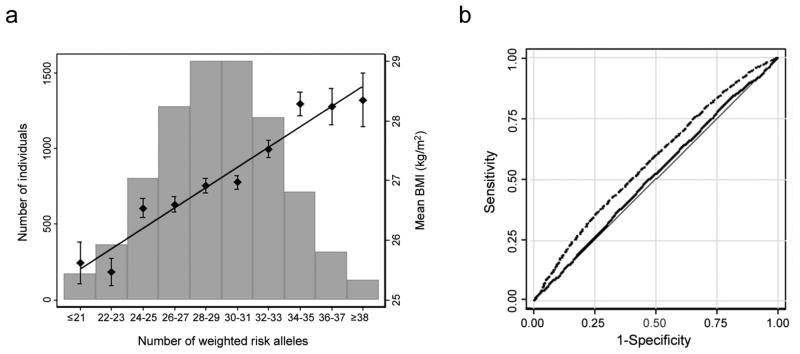 29
Obesity-related alleles
28
Positively correlates to
Mean BMI (kg/m2)
27
Higher BMI
26
The additive effects of more obesity-related alleles leads to more adiposity/higher BMI
25
≤21
22-23
26-27
28-29
30-31
32-33
34-35
36-37
≥38
24-25
Number of weighted risk alleles
BMI, body mass indexSpeliotes EK et al. Nat Genet 2010;42:937–48.
[Speaker Notes: Speliotes EK et al. Nat Genet. 2010;42:937-948Figure 2a]
Epigenetics and obesity
Environmental factors:1
Diet, portion sizes
Physical activity
Aging
Smoking/toxins
Epigenetic factors:1
DNA methylation
Histone modifications
RNA based mechanisms
Direct effects, interactions & mediation*
Obesity and adiposity-related diseases
Genetic sequence variation:1
Individuals with alternate allele (e.g., T vs G)
Social factors:2
Lack of green space
Lack of safety for outdoor activity
Food deserts
*The factors on the left can have a direct regulatory function or require interactions/mediation by other factors, to cause obesity and related diseases
DNA, deoxyribonucleic acid; RNA, ribonucleic acid.1. Fall et al. Gastroenterology 2017;152(7):1695–706; 2. Lovasi GS et al. Prev Med 2013;57:189–93.
Environmental factors contributing to obesity
Abundance and variety of food
Added Sugar:
An inexpensive way to make food products tastier, which increases sales 
Unfortunate consequence of “low fat” products – less fat, more sugar
Physical features that reduce accessibility to or the need for physical activities:
Passive entertainment
Social media 
Convenience services
Urban sprawl
Land-use mix
Built environment
Food market
Obesogenic environment1,2
Excess supply of calorie-dense foods
Increased portion sizes now the norm
High-energy processed foods
Lack of sleep
High stress levels
Learned activity patterns
Food consumption
Psychological attributes
A genetically predisposed person will respond to this environment unfavorably with increased caloric intake
1.. Lakerveld J et al. Obes Facts 2017;10(3):216–22; 2. Meldrum DR et al. Fertil Steril 2017;107(4):833–9.
Obesity and social determinants of health
There is persistent substantial disparities among certain population groups, all of which further complicate the efforts to understand, control, and prevent obesity
Low education
Food insecurity
Low income
Obesity risk associated with…
Social & societal stressors
Eating behavior
Physical inactivity
Poor diet
Minority status
U.S. Centers for Disease Control and Prevention. www.cdc.gov/obesity/index.htmlMay AL, et al. MMWR Morbidity and Mortality Weekly Report. 2013:62(3 Supplement):118–28.
Stress and obesity (1/2)
Activation of the sympathetic nervous system and recruitment of the HPA axis
Cortisol
Change in energy homeostasis 
(Causes cravings for sweet and fatty food)
Chronic stress
Increased fat mass
Prolonged cortisol release
Higher BMI
BMI, body mass index.Patterson ZR et al. Fron Neurosci 2013:7:1–20.
Stress and obesity (2/2)
Increased glucocorticoid action
Individual characteristics
Causes…
Is associated with…
Physical disorders:
Chronic pain
Endocrine diseases
CV diseases
OSA
Genetics:
GR SNP’sObesity-related genes
Medication use:
Corticosteroids
Antipsychotics
Antidepressants
Beta-blockers
Intoxications:
Excessive alcohol use
Smoking & smoking cessation
Unhealthy lifestyle:
Lack of exercise
Sleep deprivation
Shift work
Chronicstress
Obesity
Mental distress:
Mood & anxiety disorders
Weight discrimination
Is associated with …
CV, cardiovascular; GR, glucocorticoid receptor; OSA, obstructive sleep apnea; SNP, single nucleotide polymorphism.Van der Valk et al. Cur Obes Rep 2018;7(2):193–203.
Sleep deprivation and obesity
Sleep restriction
*The orexigenic (feeding) system contains neurohormonal signals that initiate an increase in food intake in the brain
Activation of orexigenic system*
Alterations in appetite regulating hormones (leptin, ghrelin, GLP-1, endocannabinoid)
Hunger and food intake
Activity in food reward system
Positive energy balance
Weight
GLP-1, glucagon-like peptide-1.Reutrakul S & Van Cauter EV. Metabolism 2018;84:56–66.
Summary
Environmental factors
Genetic factors
Person least genetically susceptible to obesogenic environment & can eat whatever they want
Person most genetically susceptible to obesogenic environment & struggles to watch EVERYTHING they eat
Environmental factors driven by underlying obesity-associated genes contribute to positive energy balance responsible for weight gain
Key takeaways
Obesity is a heterogeneous disease resulting from the complex interaction of one's genes and the obesogenic environment, causing socio-psycho-biological factors promoting excessive caloric intake, resulting in weight gain and ultimately impair health 
Polygenic obesity is highly heritable. Obesogenic genes impact body habitus, metabolism, and the body's response to certain environmental factors
Assessments
Which of the following statement on the role of genetics in obesity is correct?
Monogenic obesity is the more common than polygenic obesity 
Polygenic obesity is due to the simultaneous presence of DNA variations in multiple genes that control body weight 
Monogenic mutations cause late-onset obesity
Dizygotic twins have relatively homogenous body types 

Tom is a new father and caring for his new baby has led to chronic sleep deprivation over the last few months. In addition to sleep deprivation, what is another factor that could be contributing to Tom’s weight gain?
Tom lives in a neighborhood with plenty of parks
Tom is experiencing high stress levels
Tom is a non-smoker
Tom seldom drinks alcohol

Which of the following social determinants of health increases the risk of developing obesity?
High income
Food security
High education 
Urban sprawl
[Speaker Notes: Answer Key
b (Slides 9, 13 and 14; Polygenic obesity is due to the simultaneous presence of DNA variations in multiple genes that control body weight) 
b (Slide 17; high stress levels can lead to weight gain)
d (Slides 17 and 18; urban sprawl reduces accessibility to/need for physical activities)]
Thank you for using the FORWARD: Focus on Obesity Education curriculum. To help us grow and improve the curriculum, we ask that you consider the following voluntary surveyParticipation in this survey is entirely voluntary and will not affect your access to and/or viewing abilities of this curriculum, now or in the future
FORWARD: Focus on Obesity Education survey